A szabad felhasználás mint a szerzői jog egyik korlátozása – különös tekintettel a könyvtárak szerepére
Kardos Helga
ELTE BTK ITDI  könyvtártudományi doktori program
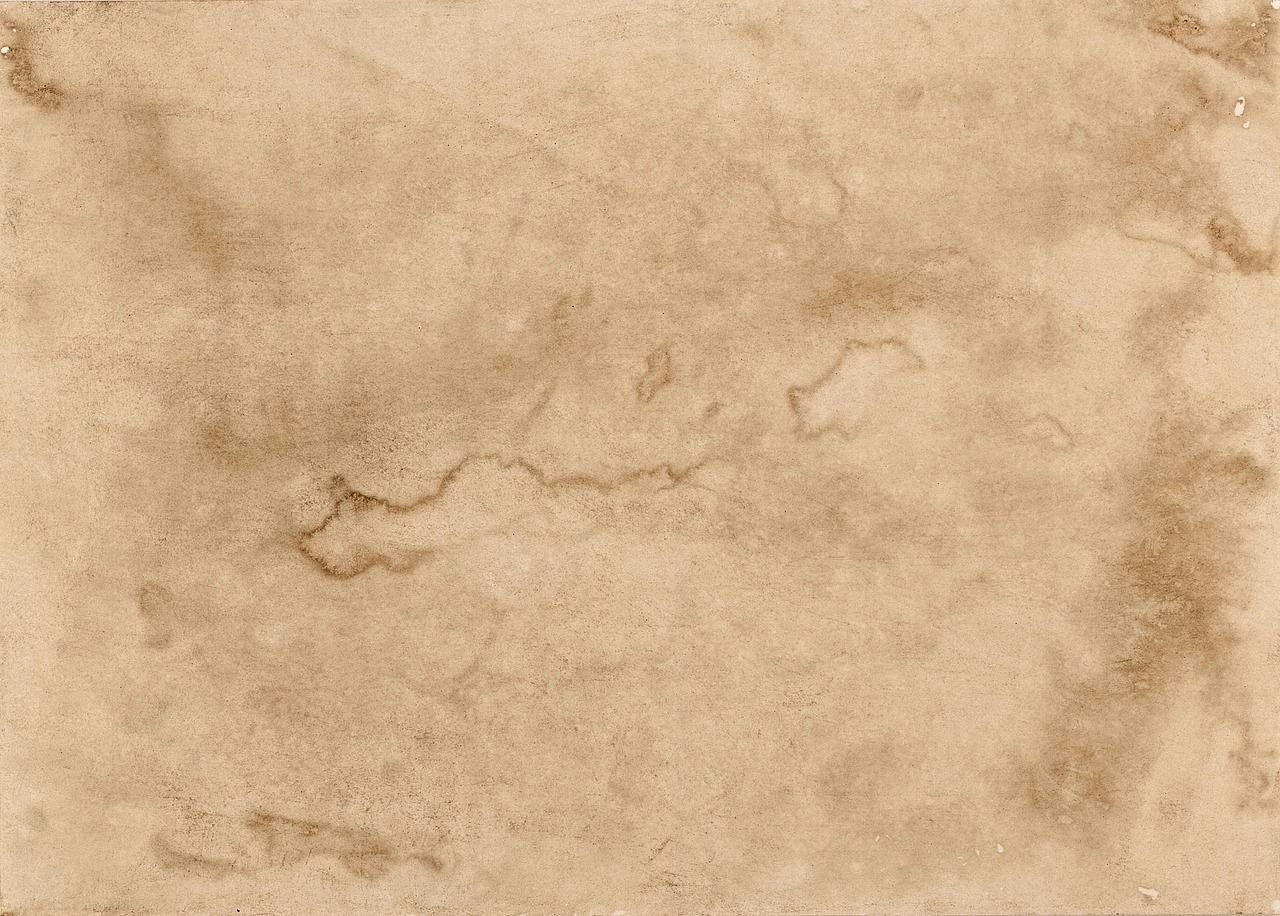 A könyvek használata
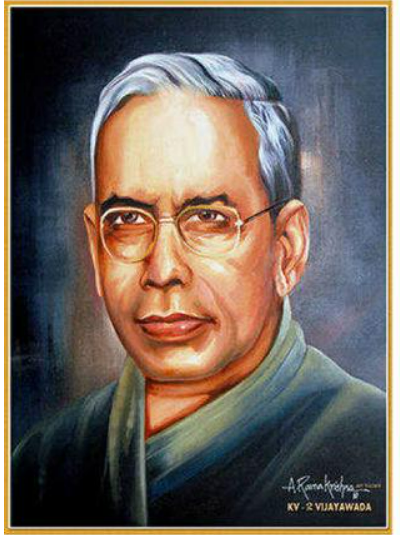 Ranganathan 5 törvénye (1931)

A könyvek azért vannak, hogy használjuk őket.
Minden olvasónak a maga könyvét.
Minden könyvnek a maga olvasóját.
Kíméljük az olvasó idejét.
A könyvtár egy fejlődő szervezet.
S.R. Ranganathan (1892-1972)
„A közönség nem egyszerűen műélvező tömeget jelent, hanem a szellemi alkotások kapcsán jogszerű igényeket megfogalmazó személyek összességét is.”
							Grad-Gyenge Anikó
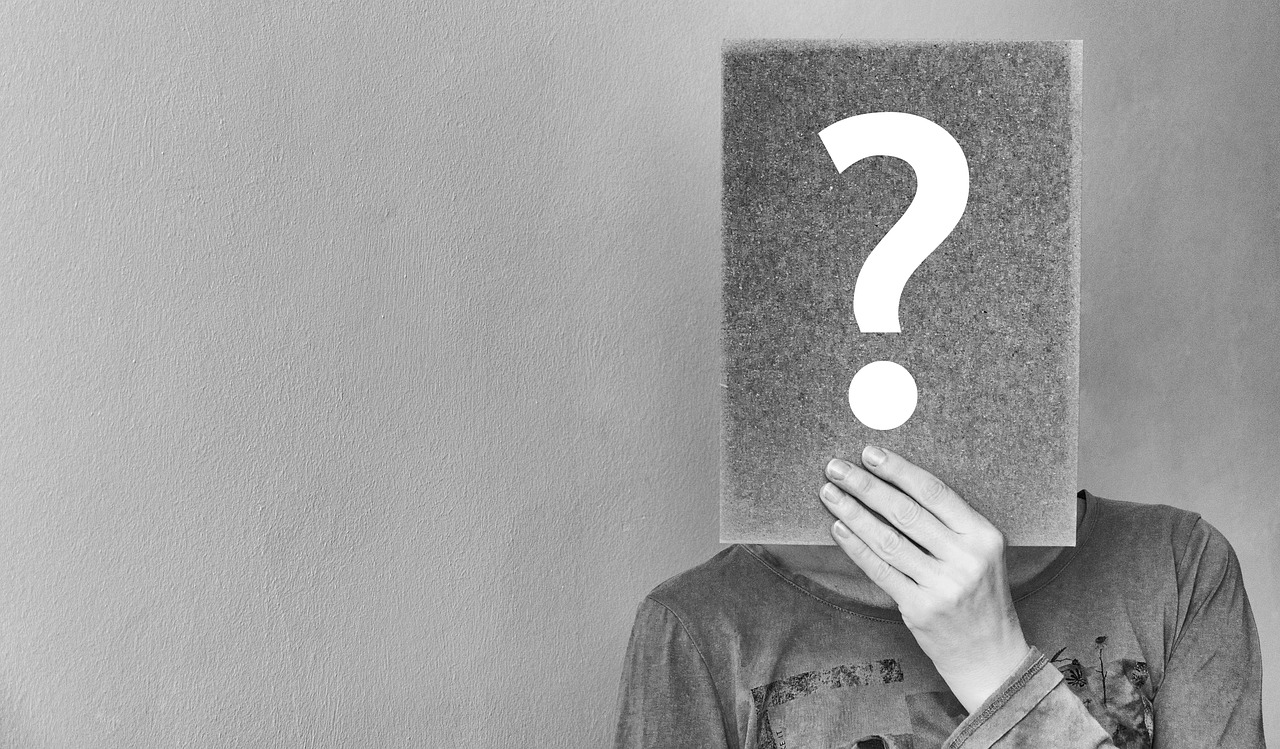 Minden személynek joga van a vélemény és a kifejezés szabadságához, amely magában foglalja azt a jogot, hogy véleménye miatt ne szenvedjen zaklatást és hogy határokra való tekintet nélkül kutathasson, átvihessen és terjeszthessen híreket és eszméket bármilyen kifejezési módon.
Emberi Jogok Egyetemes Nyilatkozata 19.cikk (1948)
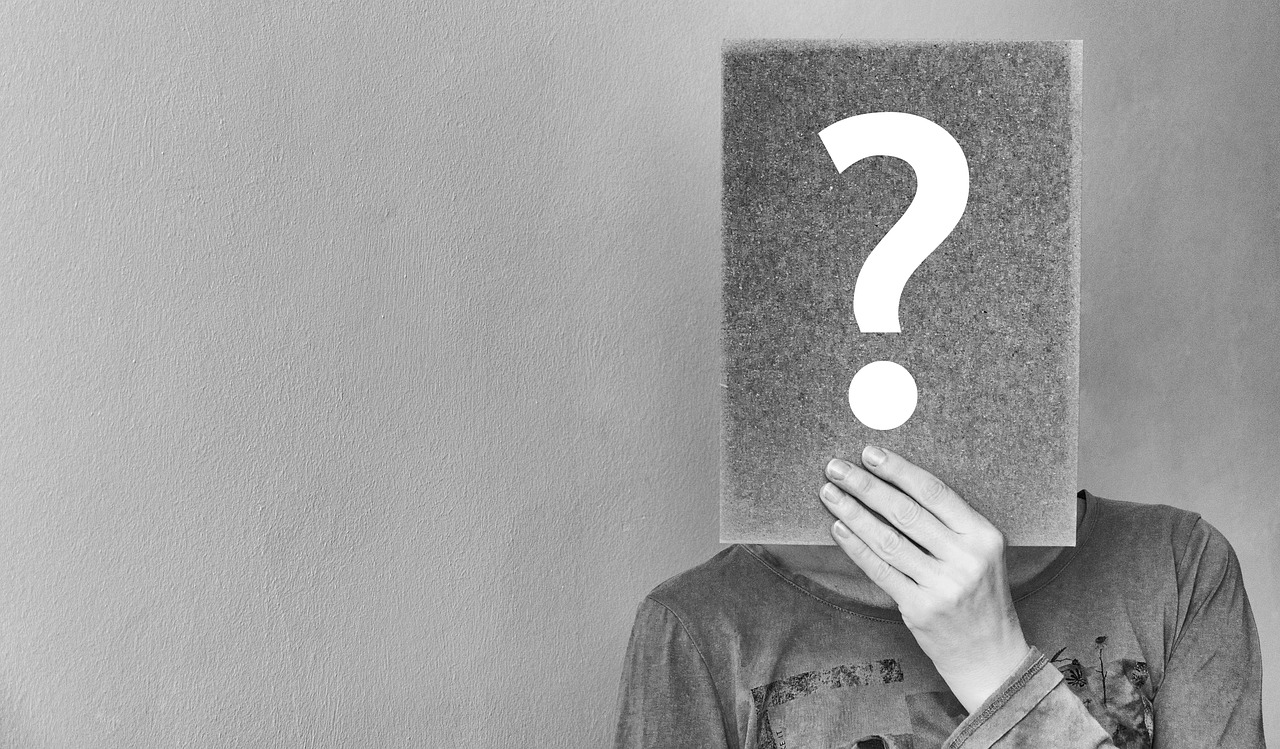 Mindenkinek joga van minden általa alkotott tudományos, irodalmi és művészeti termékkel kapcsolatos erkölcsi és anyagi érdekeinek a védelméhez.

Emberi Jogok Egyetemes Nyilatkozata 27(2).cikk (1948)
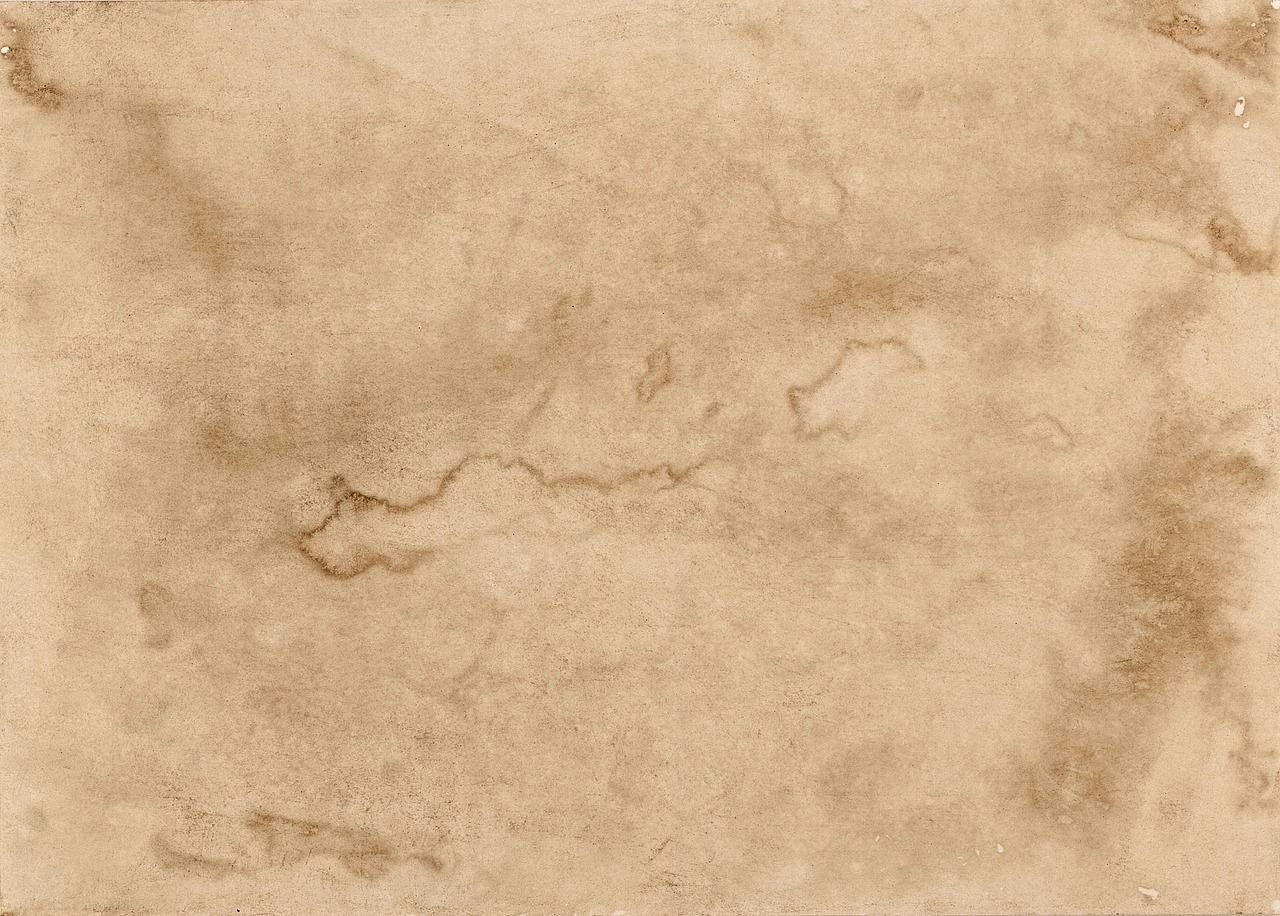 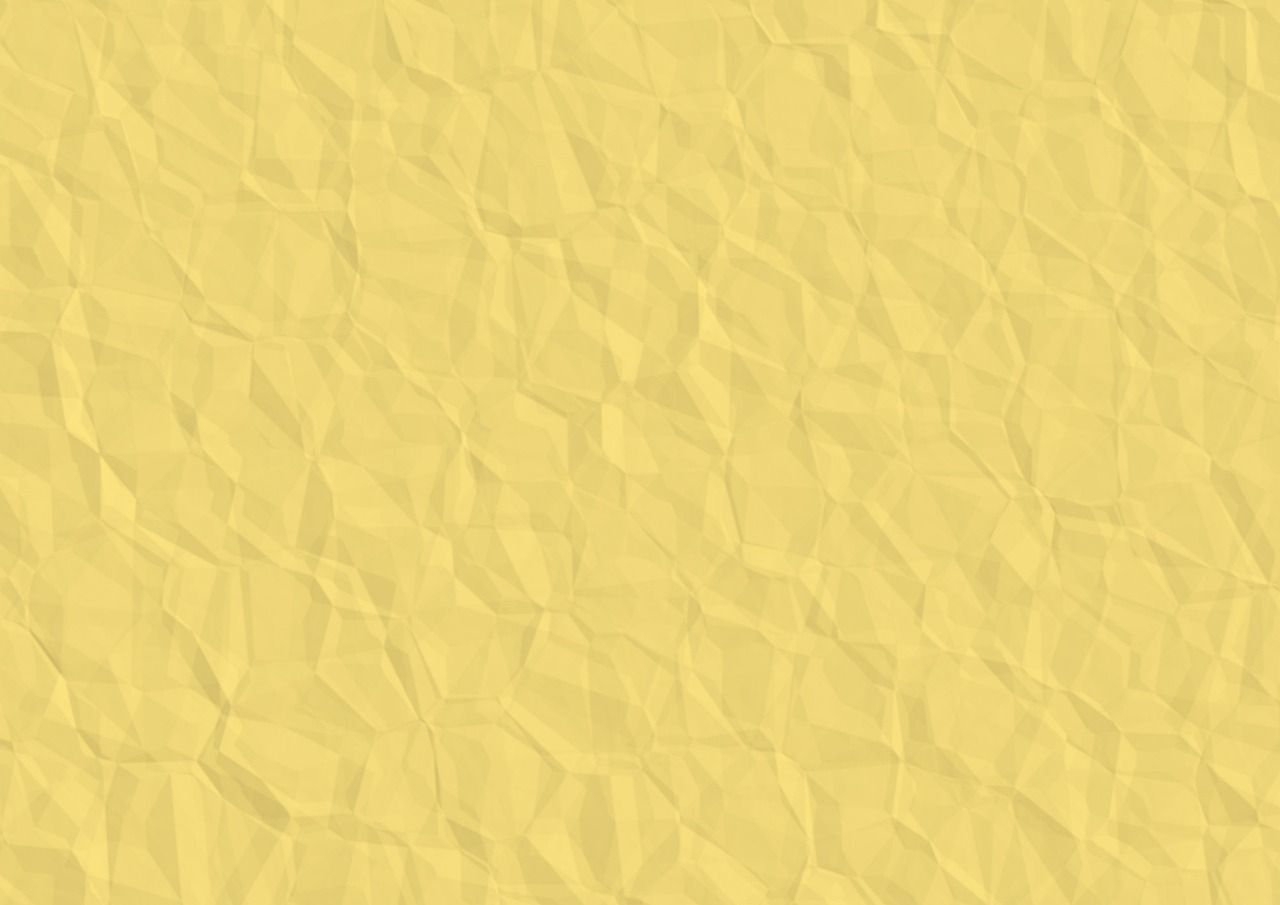 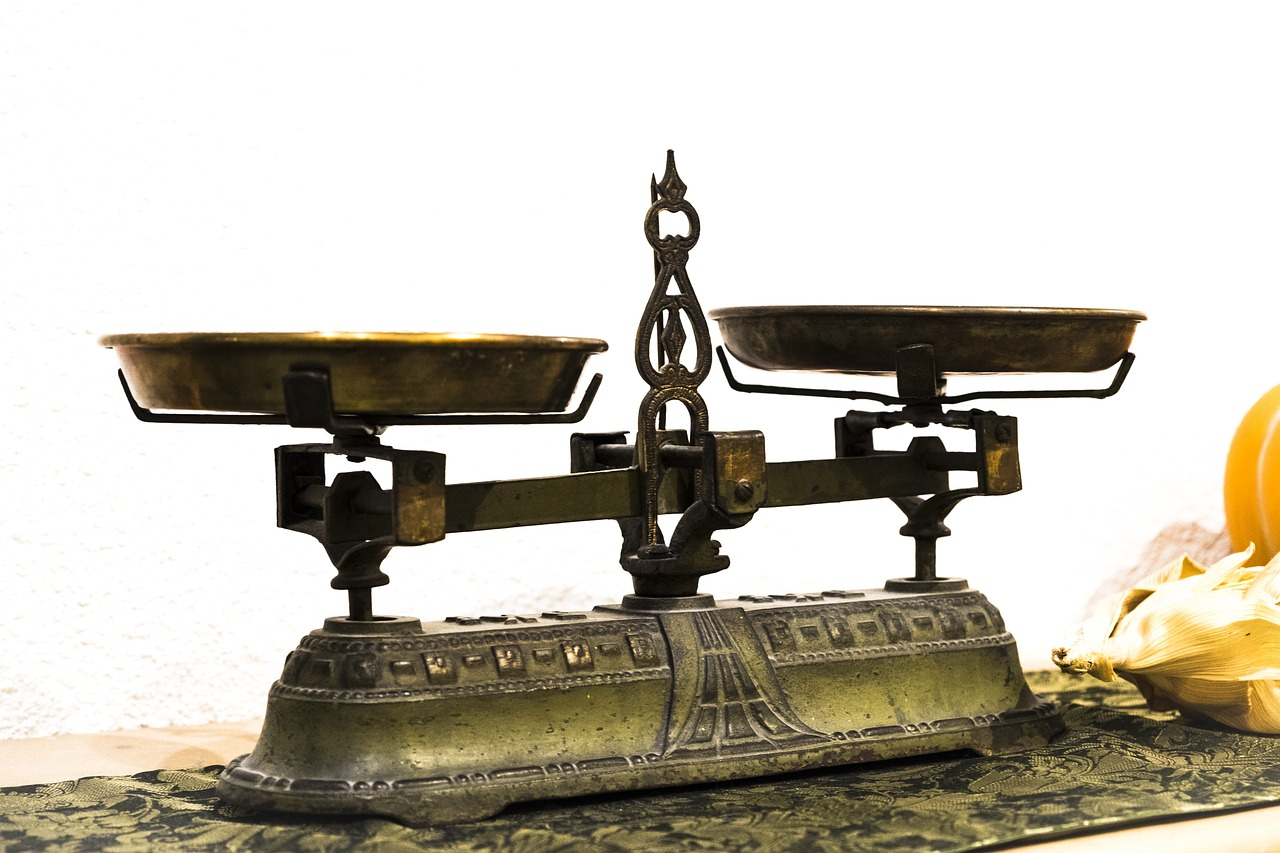 Az egyensúly örök kérdése
Az információhoz való szabad hozzáférés joga
Szerzői jogi védelem
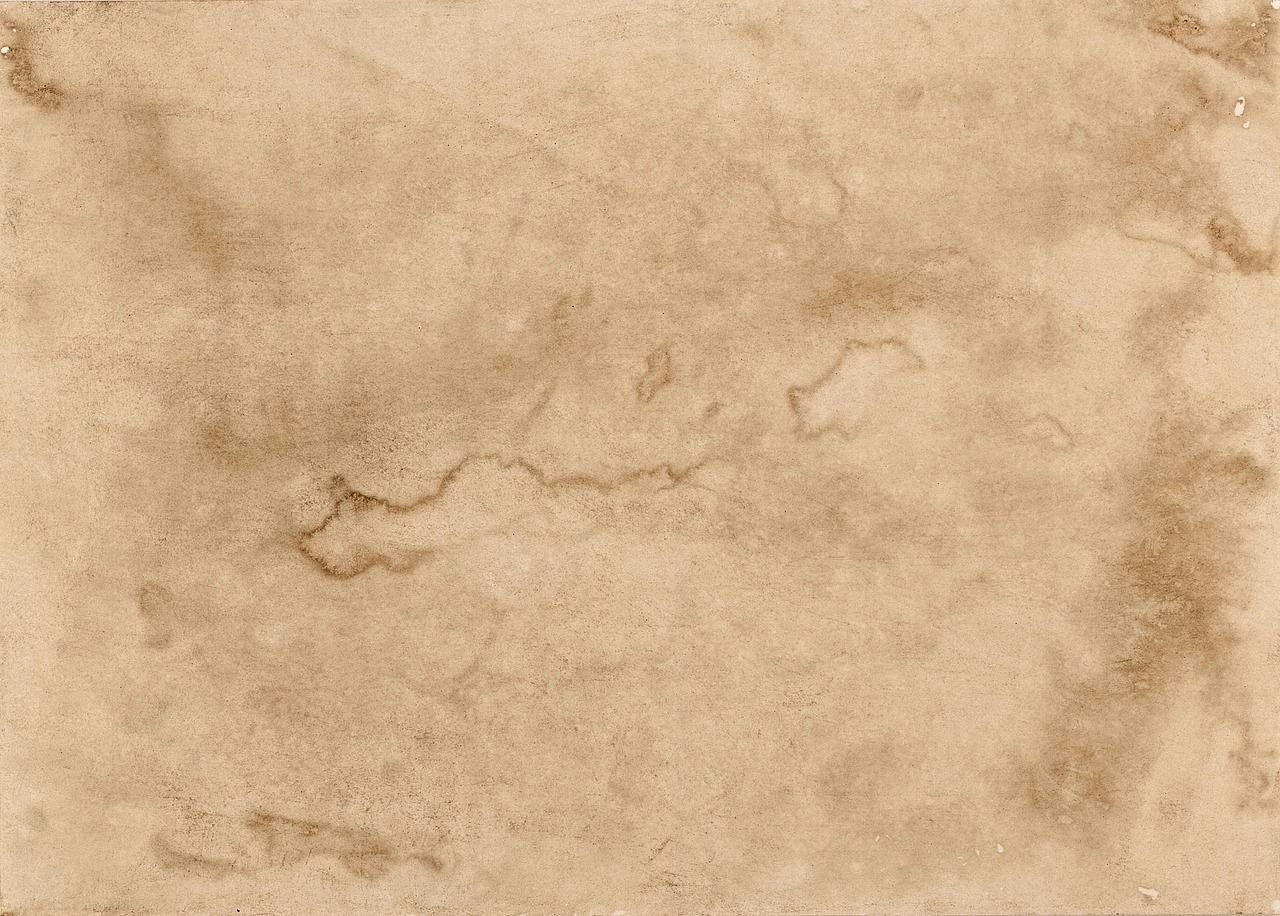 A nemzetközi szerzői jogi szabályozás kezdetei
Berni Uniós Egyezmény

1886-ban kilenc állam állapodott meg, hogy uniót alkotnak az irodalmi és művészeti alkotások szerzői jogainak védelmére. 

Az egyezmény a mai napig a szerzői jogi védelem alapját képezi.
Magyarország 1922-ben csatlakozott az egyezményhez.
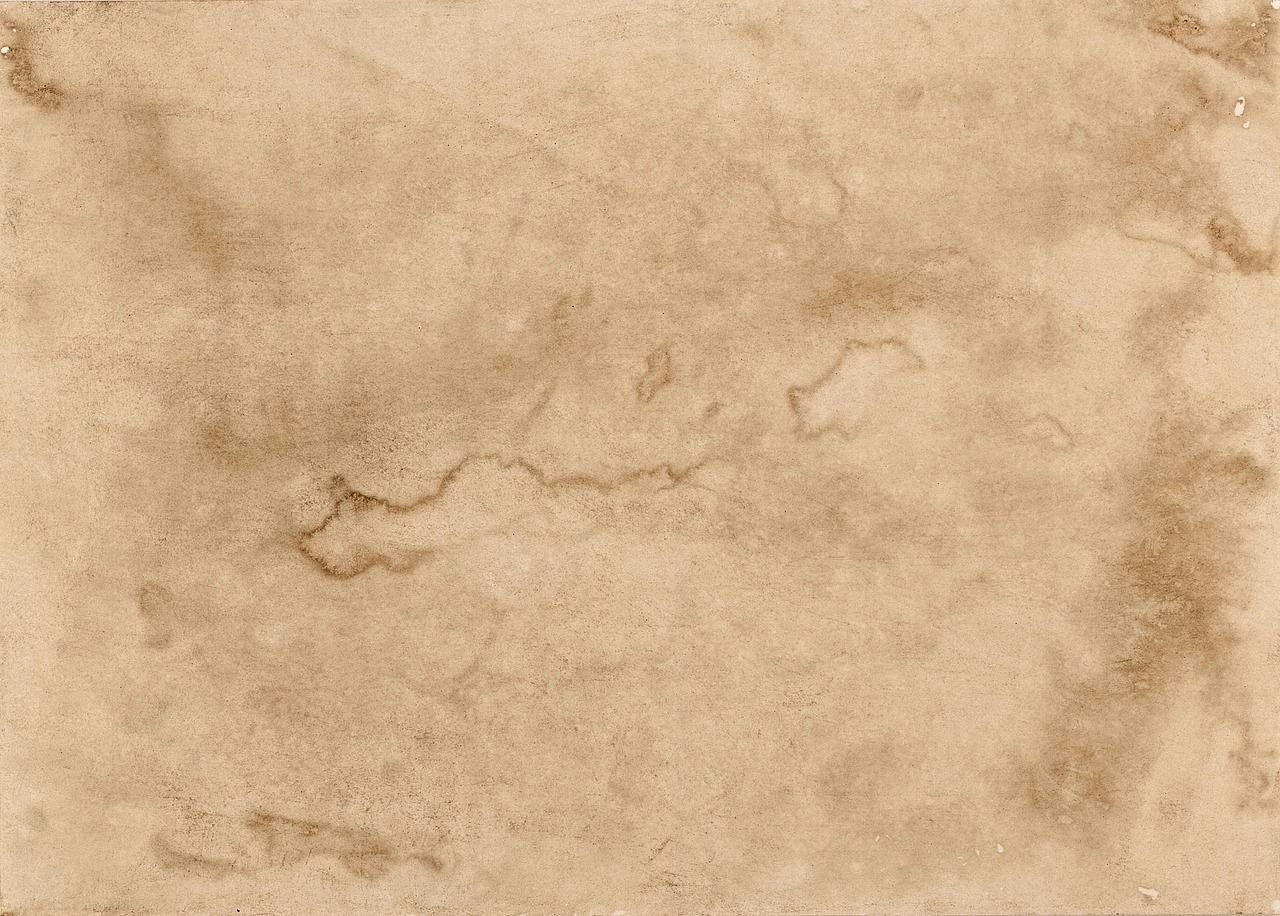 A magyarországi szabályozás kezdete1884. évi XVI. törvénycikk a szerzői jogról
Nem tekintendő a szerzői jog bitorlásának:

Nem tekintetik a szerzői jog bitorlásának: „a már megjelent mű egyes helyeinek vagy kisebb részeinek szószerint idézése; […] a kisebb dolgozatoknak, a czél által indokolható korlátolt terjedelemben felvétele olyan nagyobb munkába, mely tartalma szerint önálló tudományos műnek tekinthető […]”

A hirlapok és folyóiratok egyes közleményeinek átvétele; „kivéve a szépirodalmi és a tudományos dolgozatokat; továbbá az olyan nagyobb közleményeket, melyeknek az élén az utánnyomás tilalma kifejeztetett;”
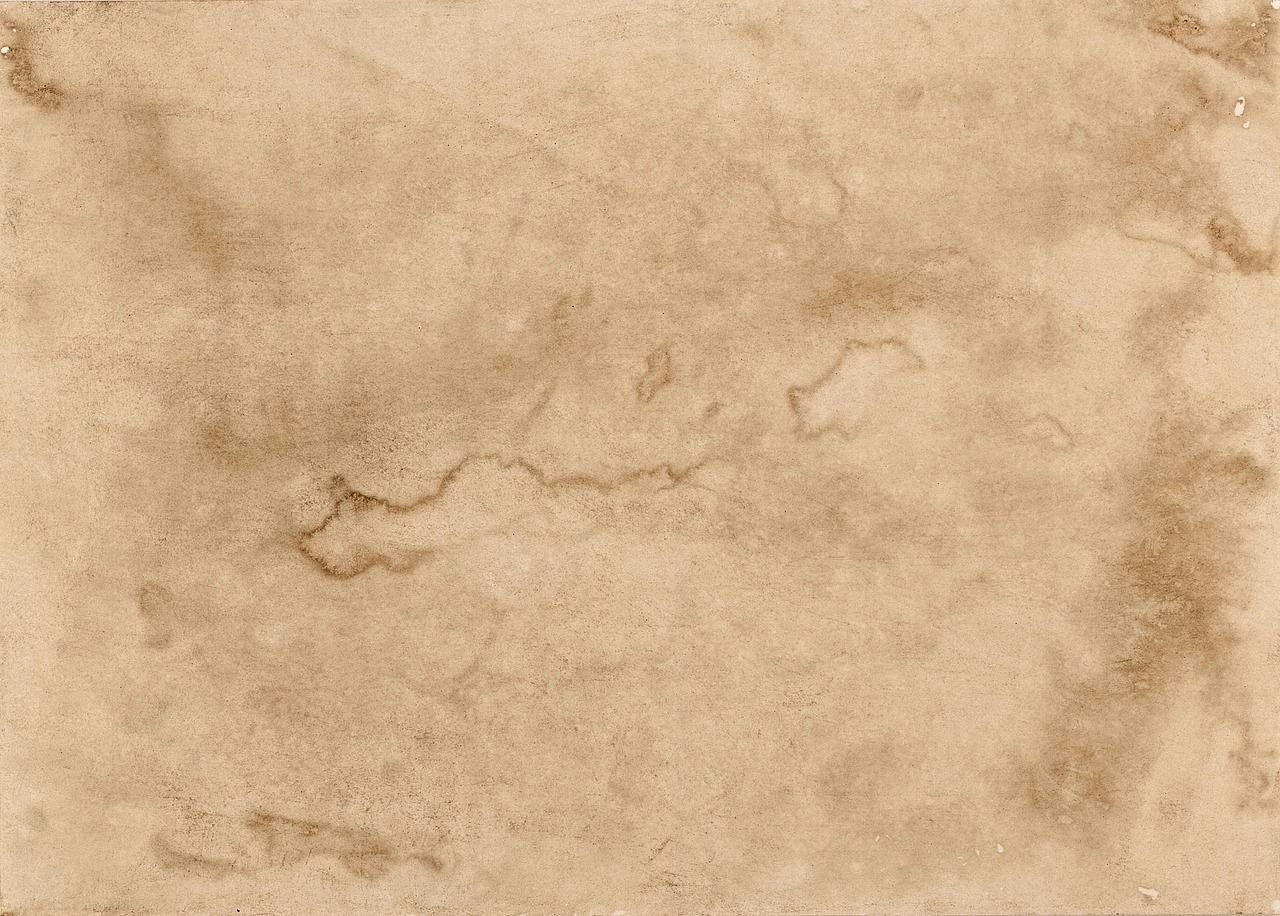 1921. évi LIV. törvénycikk a szerzői jogról
Nem tekintendő a szerzői jog bitorlásának:

„A már megjelent mű egyes helyeinek vagy kisebb részeinek hű idézése; vagy már megjelent egyes kisebb verses műveknek és kisebb prózai dolgozatoknak vagy nagyobb művek egyes kisebb részeinek a cél által indokolt terjedelemben felvétele olyan nagyobb munkába, amely tartalma szerint önálló tudományos műnek tekinthető[…];”

„Szépirodalmi és tudományos dolgozatok kivételével egyéb hírlapi cikkeknek átvétele más hírlapba, ha utánnyomásukat határozottan meg nem tiltották; de a forrást és az abban esetleg megjelölt szerzőt világosan meg kell nevezni;”

„Hírlapban vagy folyóiratban megjelent napi híreknek és vegyes apróságoknak átvétele, amelyek egyszerű közléseket tartalmaznak;”
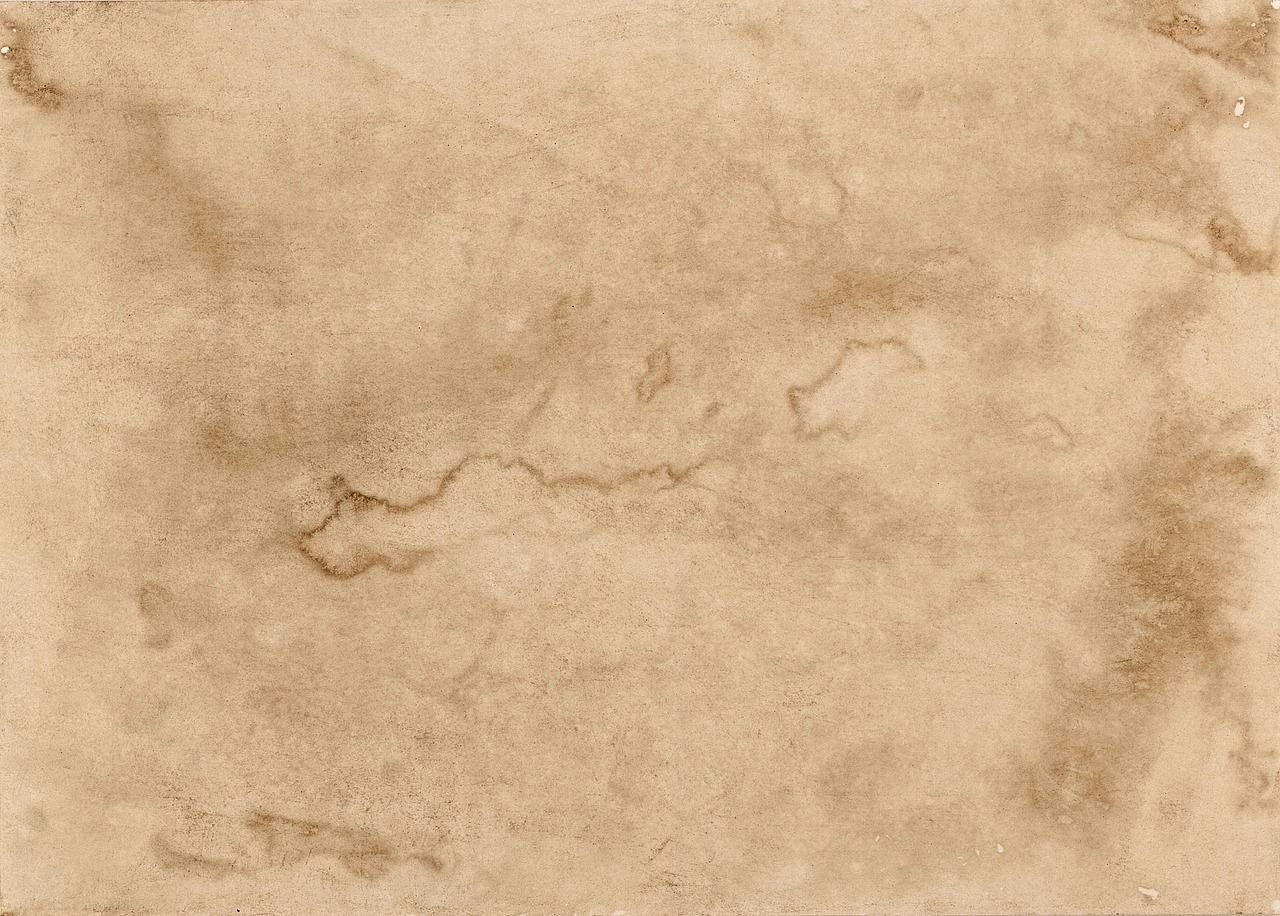 1969. évi III. törvénycikk a szerzői jogról
Szabad felhasználás


„Nyilvánosságra hozott mű részlete, vagy kisebb terjedelmű önálló mű iskolai oktatási célra […]a megjelölt szerző megnevezésével átvehető.”

„Új, önálló mű alkotásához idegen mű felhasználható; ez a jog azonban nem terjed ki az idegen mű átdolgozására […]”

„Nyilvánosságra hozott műről bárki készíthet másolatot, ha az nem szolgálja sem forgalombahozatal, sem jövedelemszerzés célját, és a szerző jogos érdekeit egyébként sem sérti. […]”

„A szabad felhasználás körébe tartozik a mű egyes példányainak kölcsönzése is.”
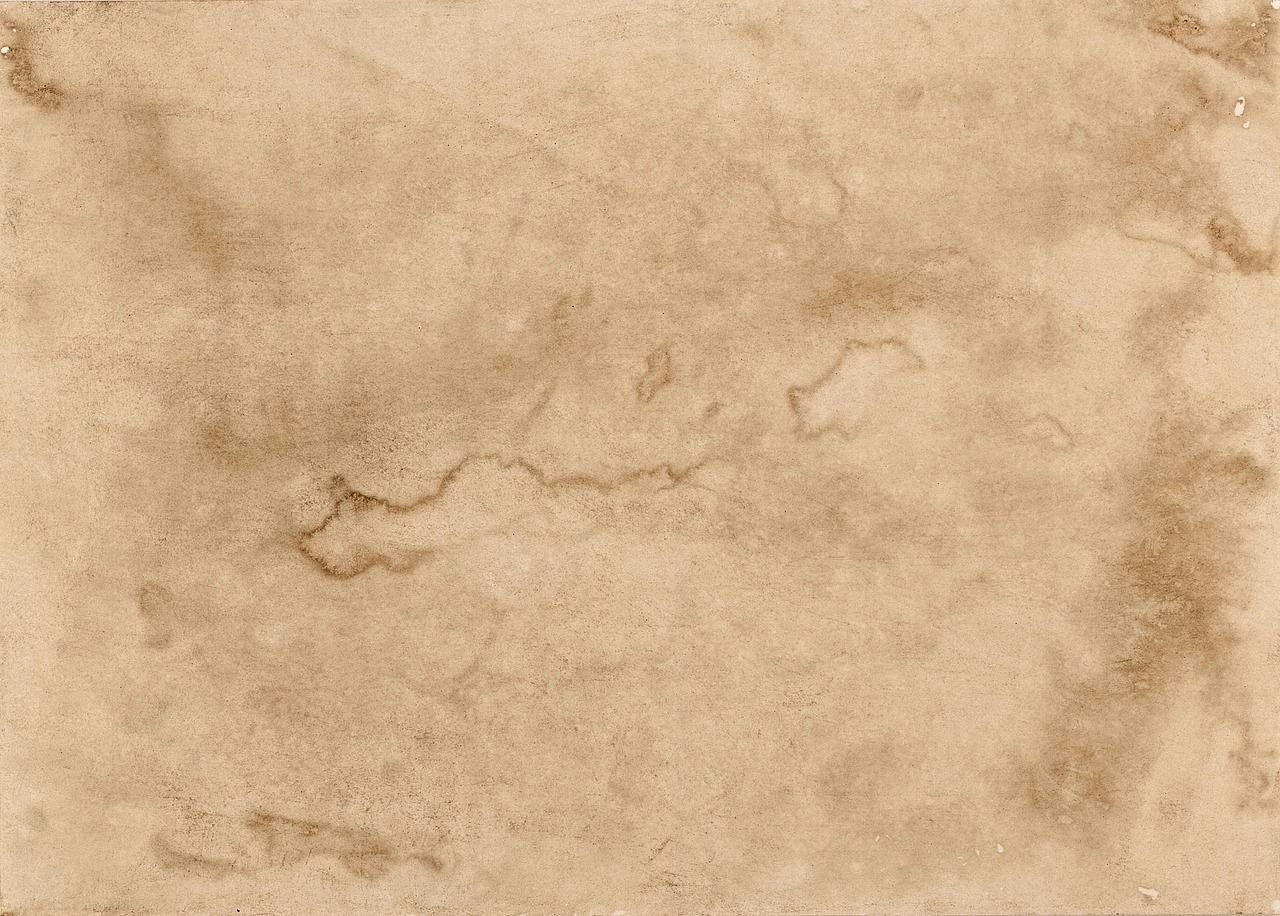 1999. évi LXXVI. törvény a szerzői jogról
A szabad felhasználás és a szerzői jog más korlátai
(1999-es szövegállapot)

A nyilvános könyvtárak a mű egyes példányait szabadon haszonkölcsönbe adhatják. Ez a rendelkezés nem vonatkozik a szoftverre és a számítástechnikai eszközökkel működtetett adattárra.

A mű nem üzletszerű többszörözése és terjesztése a szabad felhasználás körébe tartozik, ha az kizárólag a fogyatékos személyek igényeinek kielégítését szolgálja és kizárólag a célnak megfelelő módon valósul meg.
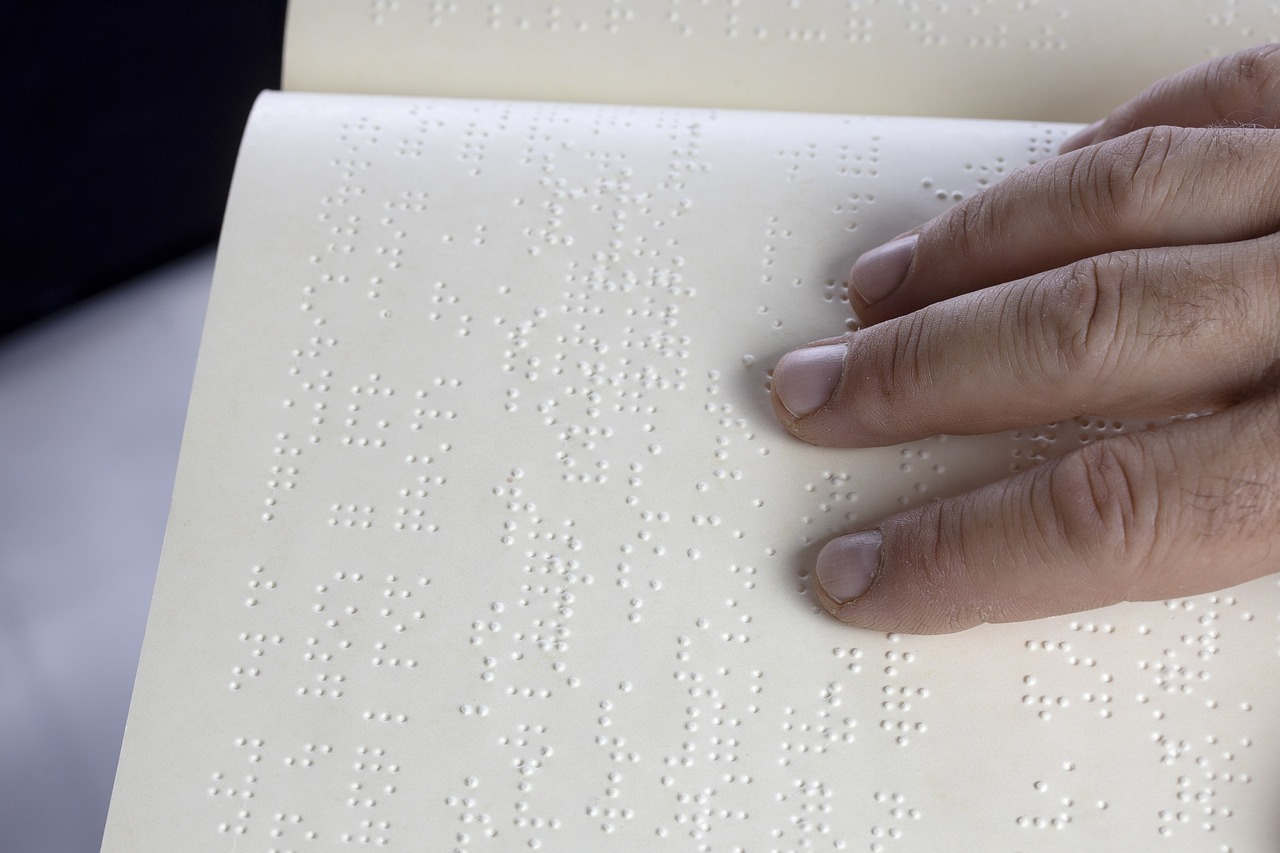 Marrákesi szerződés (2013)
A vakok, látáskárosultak és nyomtatott szöveget egyéb okból használni képtelen személyek megjelent művekhez való hozzáférésének megkönnyítéséről szóló marrákesi szerződés
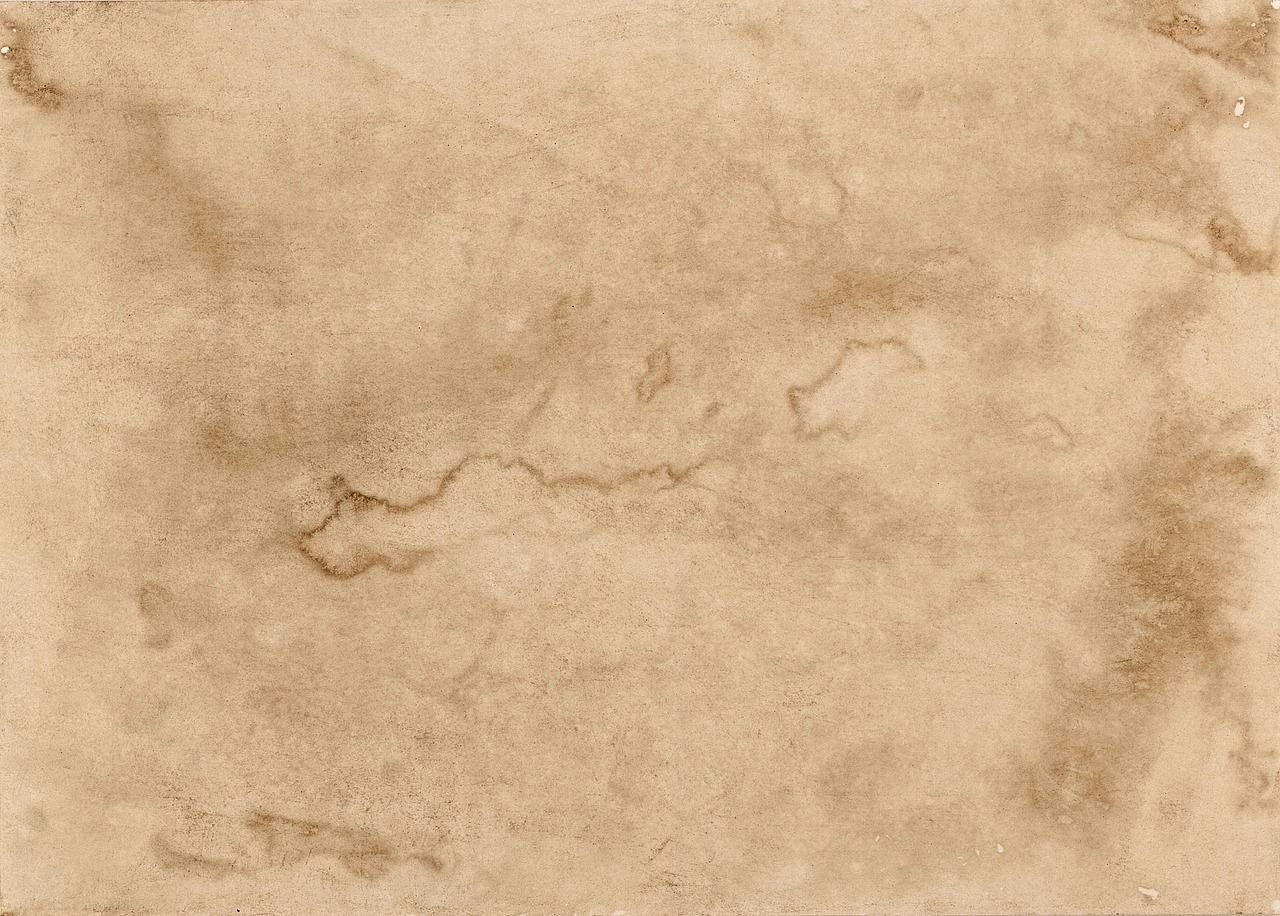 Az Európai Parlament és a Tanács (EU) 2019/790 irányelve (CDSM)
A könyvtárakat leginkább érintő változások:
az egyetemi könyvtárak kutatóhelynek minősülnek;

a kereskedelmi forgalomban nem elérhető (out of commerce, OoC) művek felhasználásának könnyítése;

a magán- és intézményi célú másolás modernizációja;

változások az árva művek felhasználásában;

a digitális oktatást elősegítő változások.
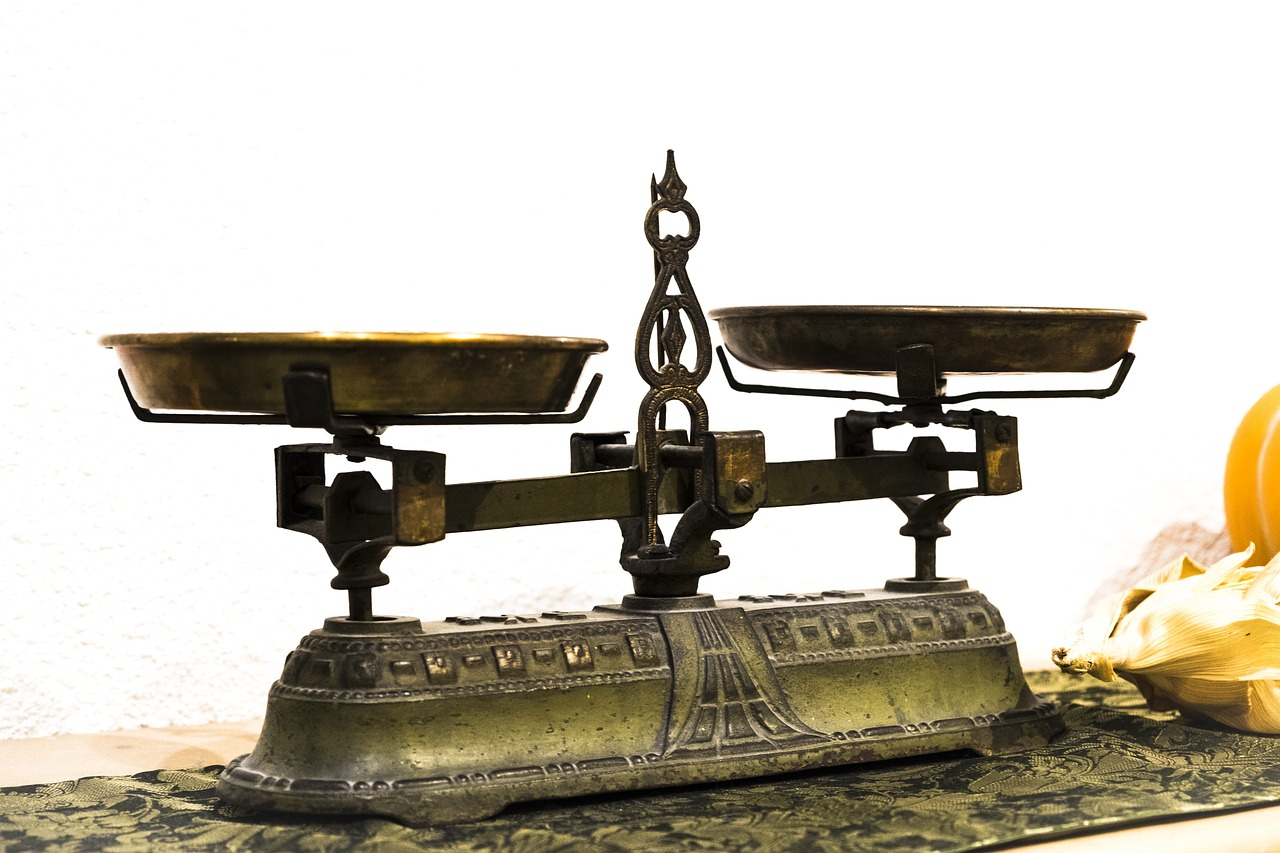 Az egyensúly örök kérdése
Az információhoz való szabad hozzáférés joga
Szerzői jogi védelem
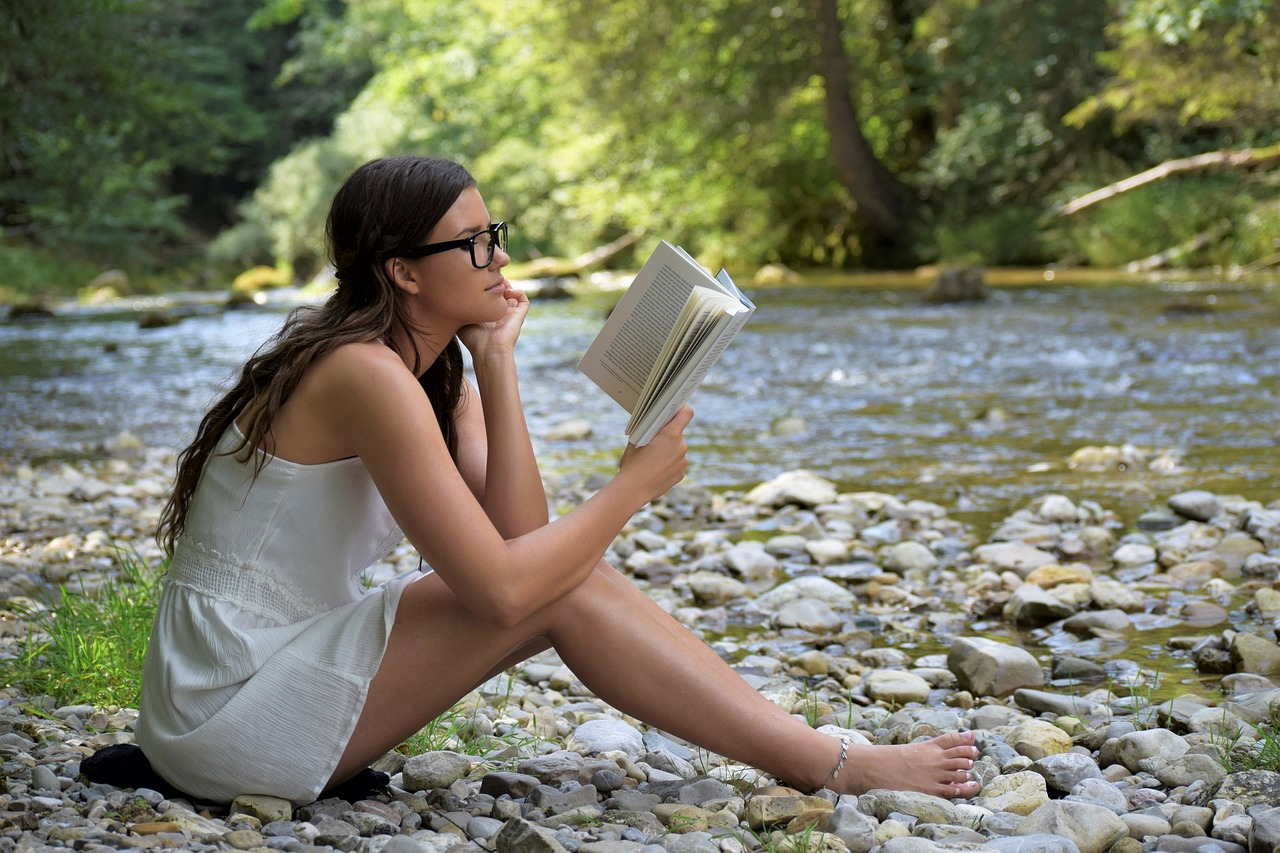 Books are for use
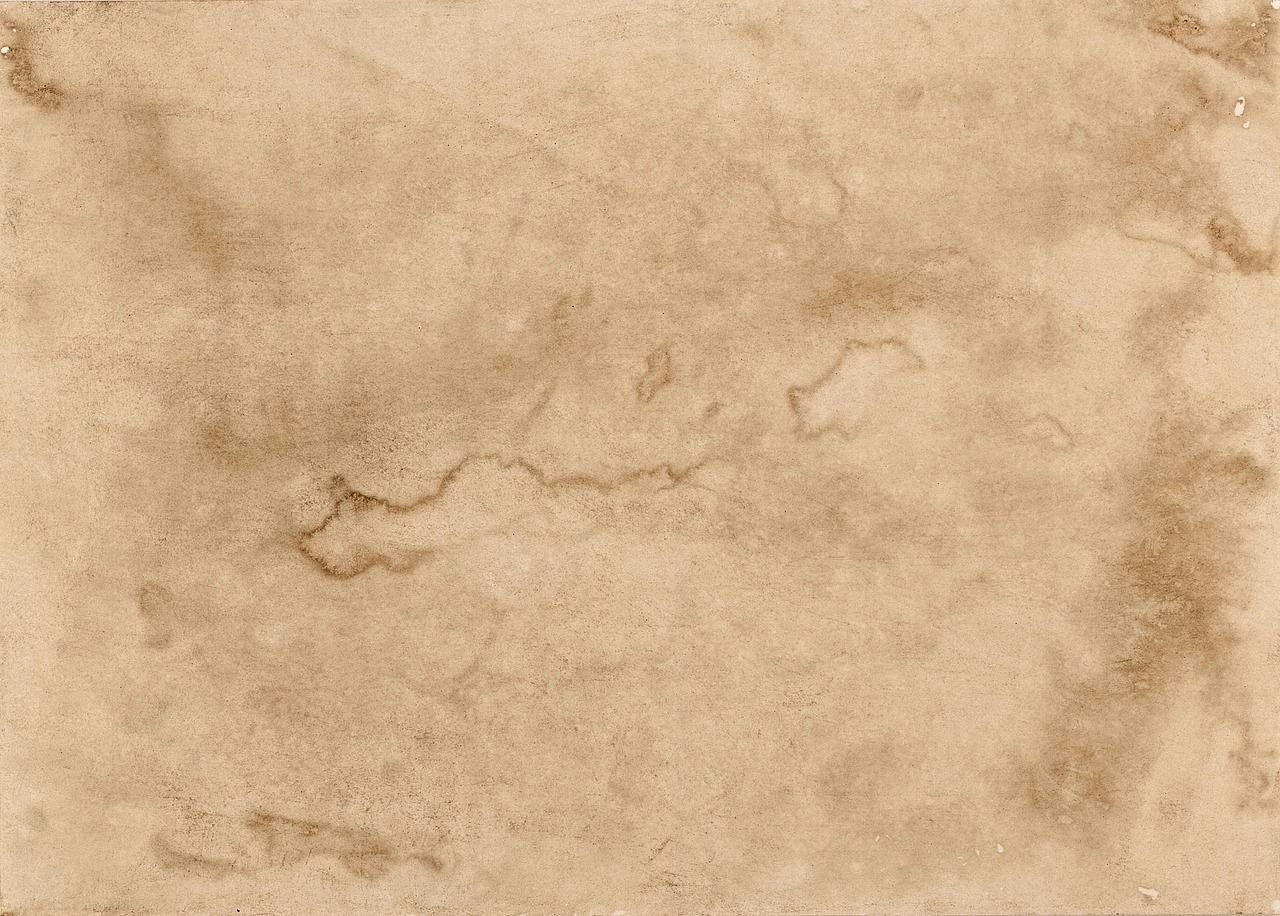 Források
Grad-Gyenge Anikó: A szerzői jogi korlátozások  és a szerzői jog emberi jogi háttere. Budapest: HVG-ORAC, 2010. p.13.

Ranganathan, S. R.:. The five laws of library science. Madras, London, 1931


Az emberi jogoknak az ENSZ Közgyűlése által 1948. december 10-én elfogadott egyetemes nyilatkozata

A vakok, látáskárosultak és nyomtatott szöveget egyéb okból használni képtelen személyek megjelent művekhez való hozzáférésének megkönnyítéséről szóló marrákesi szerződés

1884.évi XVI. törvénycikk a szerzői jogról
1921.évi LIV. törvénycikk a szerzői jogról
1969. évi III. törvénycikk a szerzői jogról
1999. évi LXXVI. törvénycikk a szerzői jogról
Az Európai Parlament és a Tanács (EU) 2019/790 irányelve (CDSM)